Library Automation: Planning and Implementation
By
Dr. Anil Kumar Jain
Associate Professor
S.S. in Library & Info. Sc.
Vikram University, Ujjain
Library Automation: Planning
Planning is a systematic process to create or development of any specific project. 

	In the sense of library automation planning, a thorough study of the library’s existing system as well as the library’s vision is necessary to enable you to prepare a good technology plan and project proposal.
Who should be planned of library automation?
Library authority
Library committee
Librarian or library staff
Computer Specialist or Engineer
Steps of Planning for Library Automation
Objectives or vision
Present status of library
Requirement gape
Feasibility
Technology plan
Project proposal
Approval of proposed project
Objectives or Vision
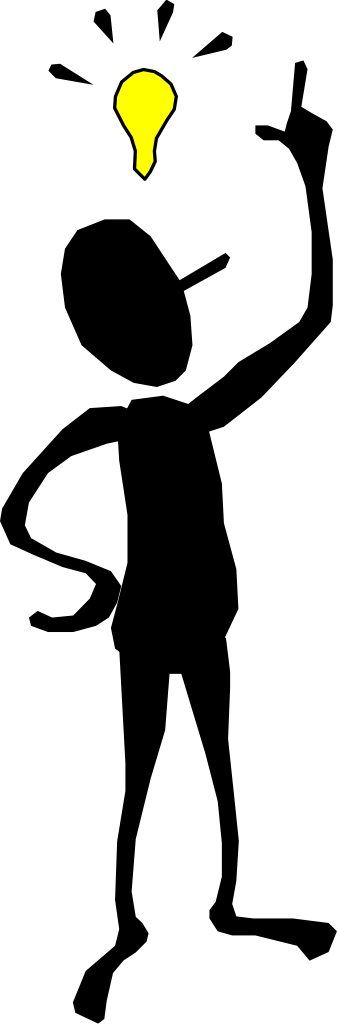 A vision is a dream. It is a vivid picture of what you would like your library to become in the near future. It is based on the mission of your library, the needs of your users and on the trends in library service. A vision provides direction and a philosophy for the library.
Present status of Library
A systems study is conducted to assess the library’s status and needs. It involves all the following issues;
Nature of Library and its purpose
Total collection of library
Number of users
Daily circulation
Numbers of multi lingual documents
Information service
Available staff
Working process of library
Users need
Sources of data
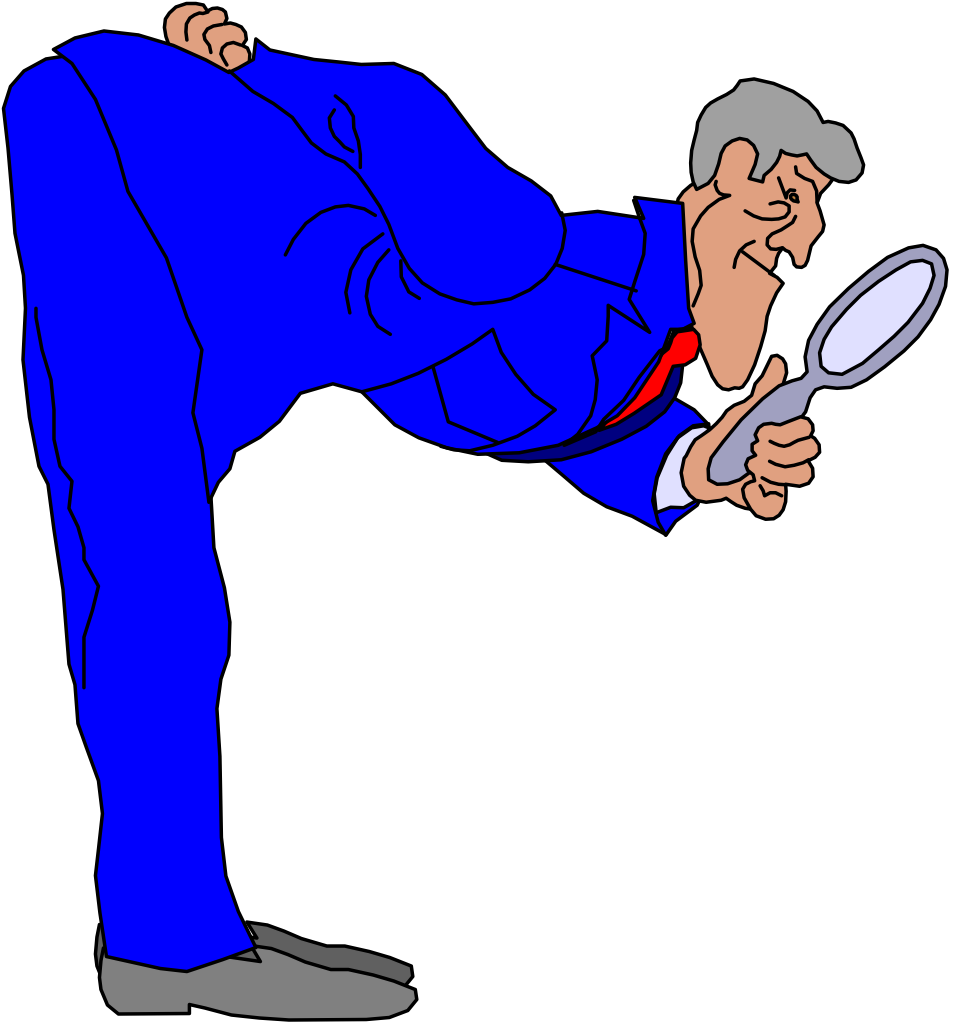 Statistics
Staff profile
Patron profile
Policies and procedures
Functional specifications
Requirement gape
By comparing the actual status with the objectives of the project, the systems requirements can be determined.
Feasibility
Immediately after the analysis and design for the system has been completed, a feasibility study must be conducted. It is designed to answer:
Is the proposed system possible? 
Is it necessary?  
What other options are available? 
Is it affordable? 
	The end product of a feasibility study is a report to management.
Technological plan
The technological plan should be a written document
Contains: 
Vision, Goals and Objectives
Components of the project in terms of needs to achieve the vision 
Specifications for your system requirements, 
Financial estimates, 
Action plan  and  
Time table for the project.
Project Proposal
Project proposal should be based on the technology plan.
Project proposal should be prepared for presentation to funding agencies.
Request For Proposal
RFP is a formal request for a bid from suppliers of library systems. The RFP is a comprehensive document that provides the vendor with the outline, purpose, scope, description, minimum requirements, etc. for the system.
Some steps for prepared of RFP are following;
Writing RFP
Approval
Request quotation
Receiving proposal from vendors 
Evaluating proposals
Preparing a short list of vendors
Requesting a demo of the system
Purchasing the system
Preparing the contract 
Delivery and installation of system
Evaluation of installed system
Selection of Hardware
Pentium -4
64 MB RAM
4 GD hard disk 
150 MB cartridge tape drive 
Floppy drive 
CD drive 
USB Card or pin
BGA- color monitor
8 port intelligent i/o card
Internal modem
Cables: Fiber optics, Coaxial and Twisted pair
Scanner, Printer
Barcode scanner, Sensor system
Telephone connection
Selection of Software
To determine the best package for our library, analyze and identify our needs and match it with the features and functions of integrated library systems. 
At present lot of library software's are available in the market. In which we can choose any software that will be fulfilled the vision or objectives of library automation.
Library Automation: Implementation
Implementation includes all activities after management has decided to automate the library and approved the plan.
After purchasing our system we must make it operational. Thus even before we purchase our system, we must design implementation strategies, which should include;
Allocating resources
Implementation for hardware
Implementation for software
Data conversion
Implementation for System maintenance
Training
Making changes as necessary
Allocating resources
Resources include the hardware, the network, the data, the staff, etc. 
The layout of the network must be designed.  
Identify each service point and put the necessary hardware in place. For example, you must have a computer at the circulation desk to be able to carry out the circulation function. The same is true for acquisitions, accessioning, cataloging, serials control, reference, etc.  For every service offered there should be a computer available. In certain cases these functions can share hardware.
You must also identify a place for the server. 
Shared services like printing, scanning could be done on the network or if desired in a common service center.
OPAC
Cataloging
Reference
OPAC
OPAC
OPAC
Circulation
File Server: 
Database
Serials 
Management
Cont..
Acquisition
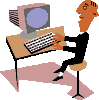 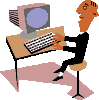 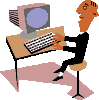 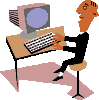 A Local Area 
Network
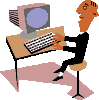 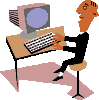 Implementation For Hardware
Time to time checking of all the computer stations
Checking of all the hardware accessories such as cables, power supply connections, printer, scanner,  etc.
Checking of furniture and other machineries
Implementation For Software
Determine the problems related with the software's and moving them.
Time to time testing and measurement of all the modules of software. 
Improvement and changes in library software
Data Conversion
Data conversion of manual records to computer readable form.
Data conversion of computer record to computer readable form.
Checking the formatting of bibliographical description of documents.
Standardization of data according to MARC-II or Z39.50
Implementation for System Maintenance
Environmental care: 
Sunlight, 
Air, 
Water, 
Dust
Data security: 
 Hackers
 Viruses
  Malicious insiders
 others
Training
Staff training 
Users training


Making Changes as Necessary
Difficulties in Implementing Library Automation
Lack of staff preparation for automation project
Data conversion
Lack of resources and expertise
 Turns out to be more expensive
Lack of administrative support
Key Factors for Successful implementation
Support from administration
Staff competence
Consideration of user requirements
Presence of infrastructure 
Available data
Excellent managerial skill from coordinator of the project
User interface
Contact Details
Mobile:  9425915794, 7000183803
Email:    ajk201164@rediffmail.com
akj201164@gmail.com